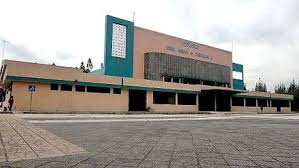 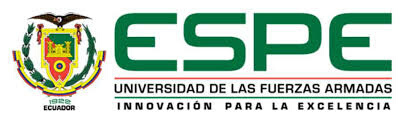 TEMA: ACTIVIDADES RECREATIVAS EN HABILIDADES  MOTRICES BÁSICAS 
                        EN NIÑOS DE 5 A 6 AÑOS DE LA  UNIDAD EDUCATIVA 
                                                 MANUELA ESPEJO DE DMQ
MAESTRANTE	: ORTIZ BRAVO NORMA AMABILIA 
DIRECTORA		: MSc. ALOMOTO MERA, MARÍA DE LOS ÁNGELES
SANGOLQUÍ
2019
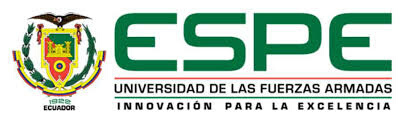 PLANTEAMIENTO DEL 
PROBLEMA
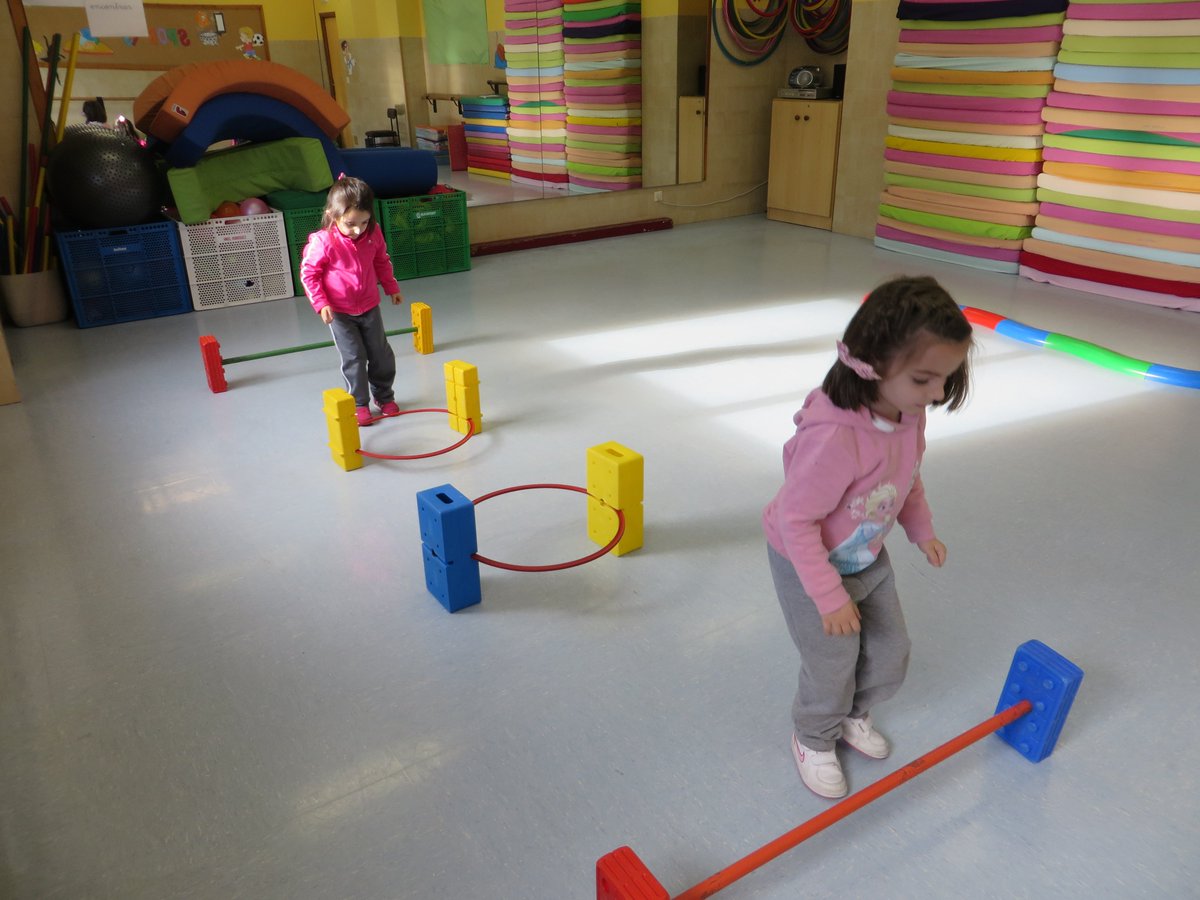 Fonseca, (2000), “Piaget considera que la motricidad interfiere en la inteligencia antes de la adquisición del lenguaje”.
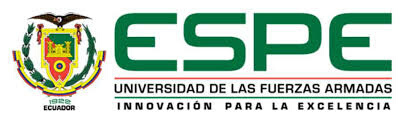 TEST DIAGNÓSTICO: Haeussler y Marchant (1985)
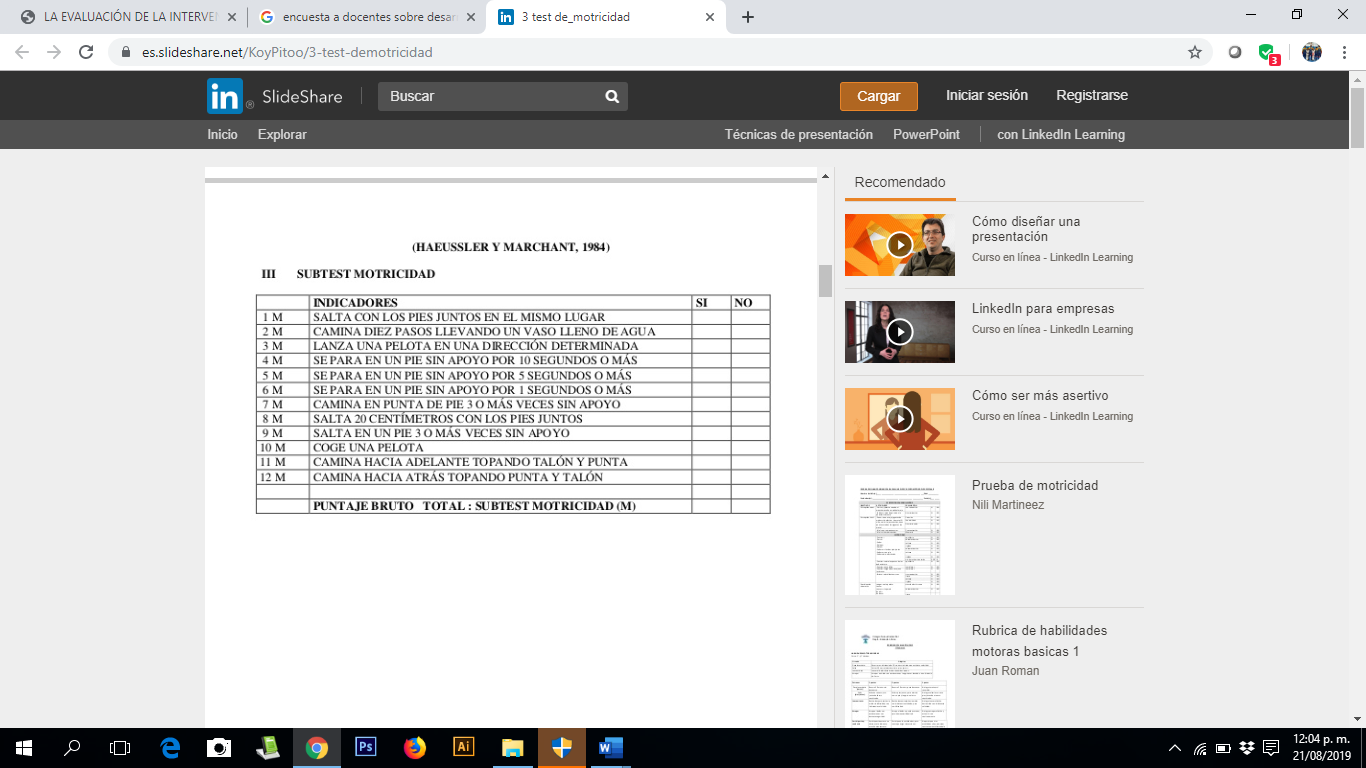 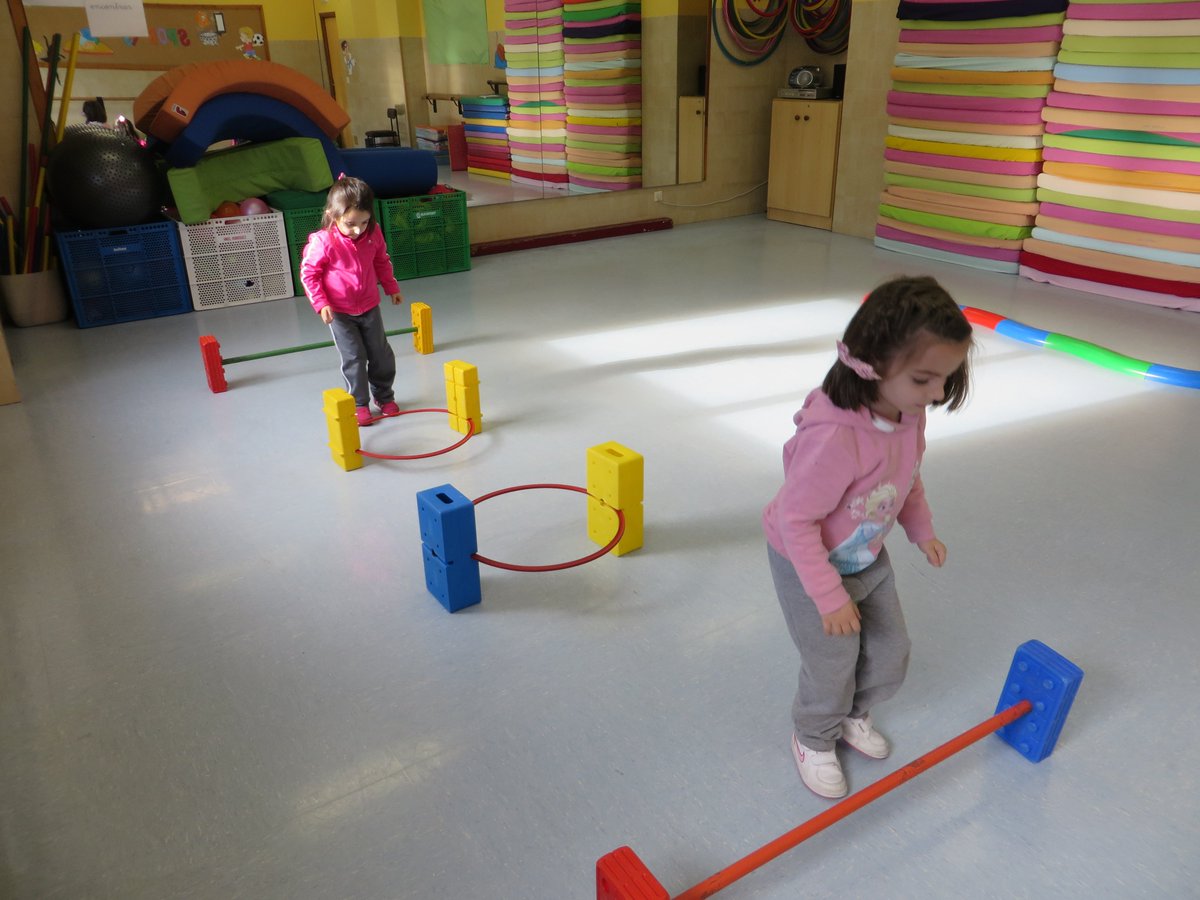 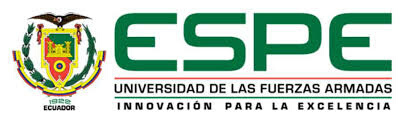 Resultados del test diagnóstico
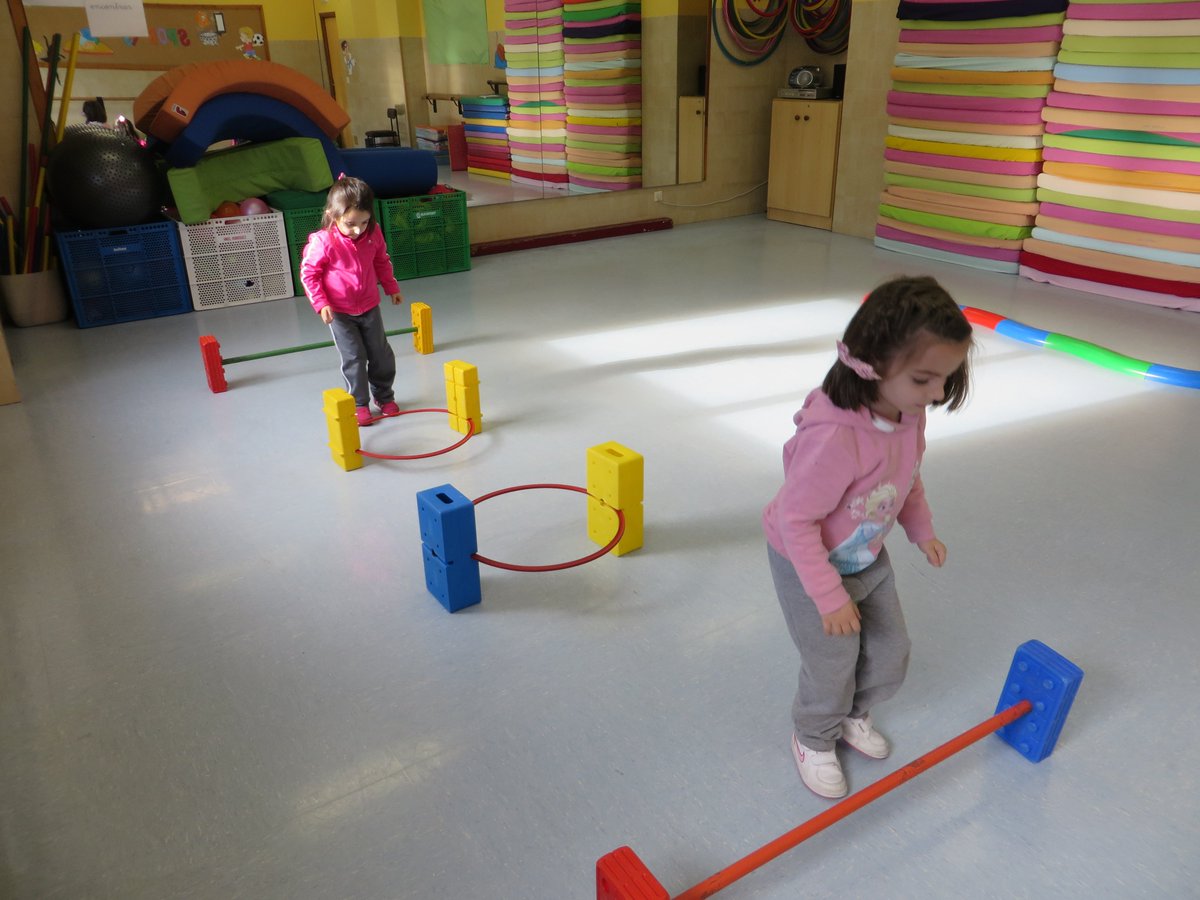 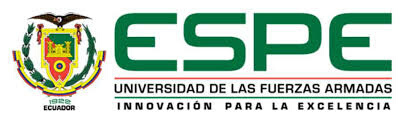 EFECTOS
RETRASO DEL HABLA Y LA COMUNICACIÓN
LENTO DESARROLLO DE HABILIDADES MOTRICES BÁSICAS
RETRASO EN EL DESARROLLO MOTOR DEL NIÑO
DÉFICIT DEL DESARROLLO DE LAS HABILIDADES MOTRICES BÁSICAS EN NIÑOS DE 5 A 6 AÑOS DE
LA UNIDAD EDUCATIVA MANUELA ESPEJO.
RETRASO MADURATIVO CRONOLÓGICO
FALTA DE APLICACIÓN DE ACTIVIDADES PARA DESARROLLAR LAS HABILIDADES MOTRICES BÁSICAS
TRASTORNOS EN EL DESARROLLO MOTOR DEBIDO A LA GENÉTICA
CAUSAS
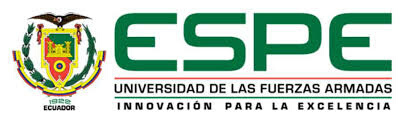 PROBLEMA MACRO
¿Las actividades recreativas mejoran el desarrollo de las habilidades motrices básicas en niños de 5 a 6 años de la Unidad Educativa “Manuela Espejo”?
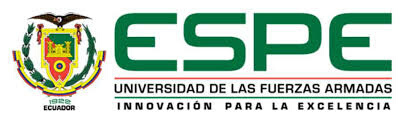 OBJETIVOS.
OBJETIVO GENERAL:
Determinar la incidencia de las actividades recreativas para desarrollar las habilidades motrices básicas en los niños de 5 a 6 años de la Unidad Educativa Manuela Espejo, del D.M.Q, año lectivo 2019.
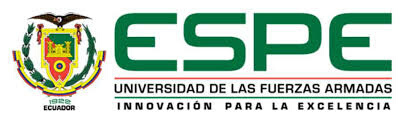 Objetivo Específicos.
Fundamentar teóricamente las actividades recreativas que se utilizan en edades 5 a 6 años.
Diagnosticar las habilidades motrices básicas desarrolladas en los niños de 5 a 6 años de la Unidad Educativa Manuela Espejo.
Elaborar el programa de actividades recreativas para niños de 5 a 6 años
Aplicar el programa de actividades recreativas para desarrollar las habilidades motrices básicas en niños de 5 a 6 años de la Unidad Educativa Manuela Espejo. 
Evaluar los resultados y declarar conclusiones con respecto a la hipótesis planteada.
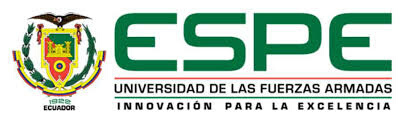 Justificación .
Raimondi, (1999), basado en Piaget:
	Período preescolar o del juego.
	Adquiere las experiencias  	motoras.
	Desarrollar la imitación y 	memorización del aprendizaje
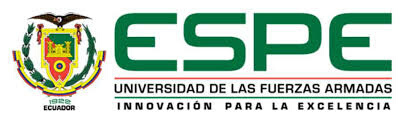 Hipótesis
MODELO ESTADÍSTICO
MODELO LÓGICO
MODELO  MATEMÁTICO
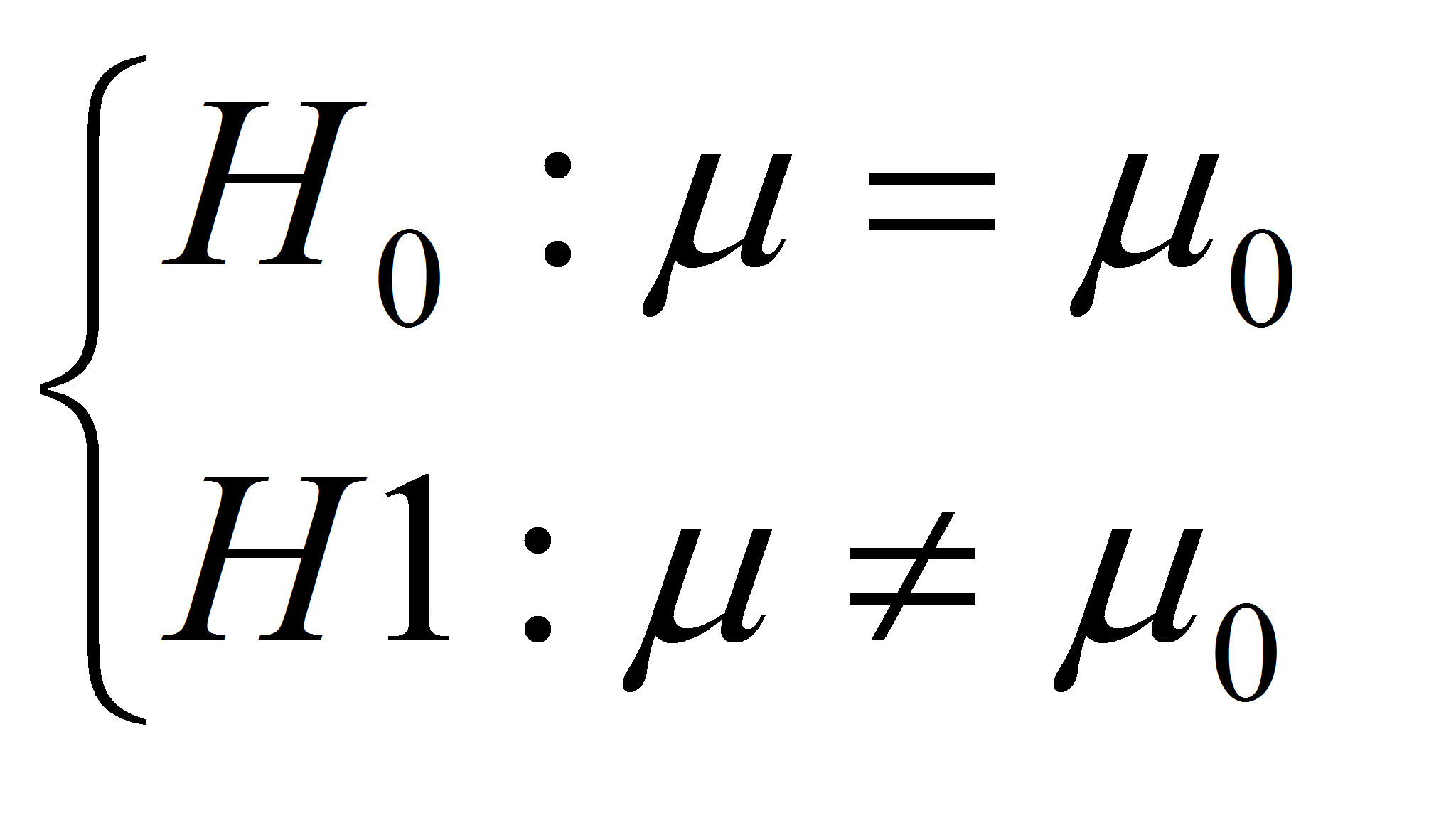 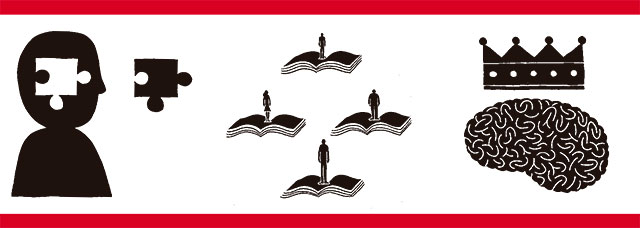 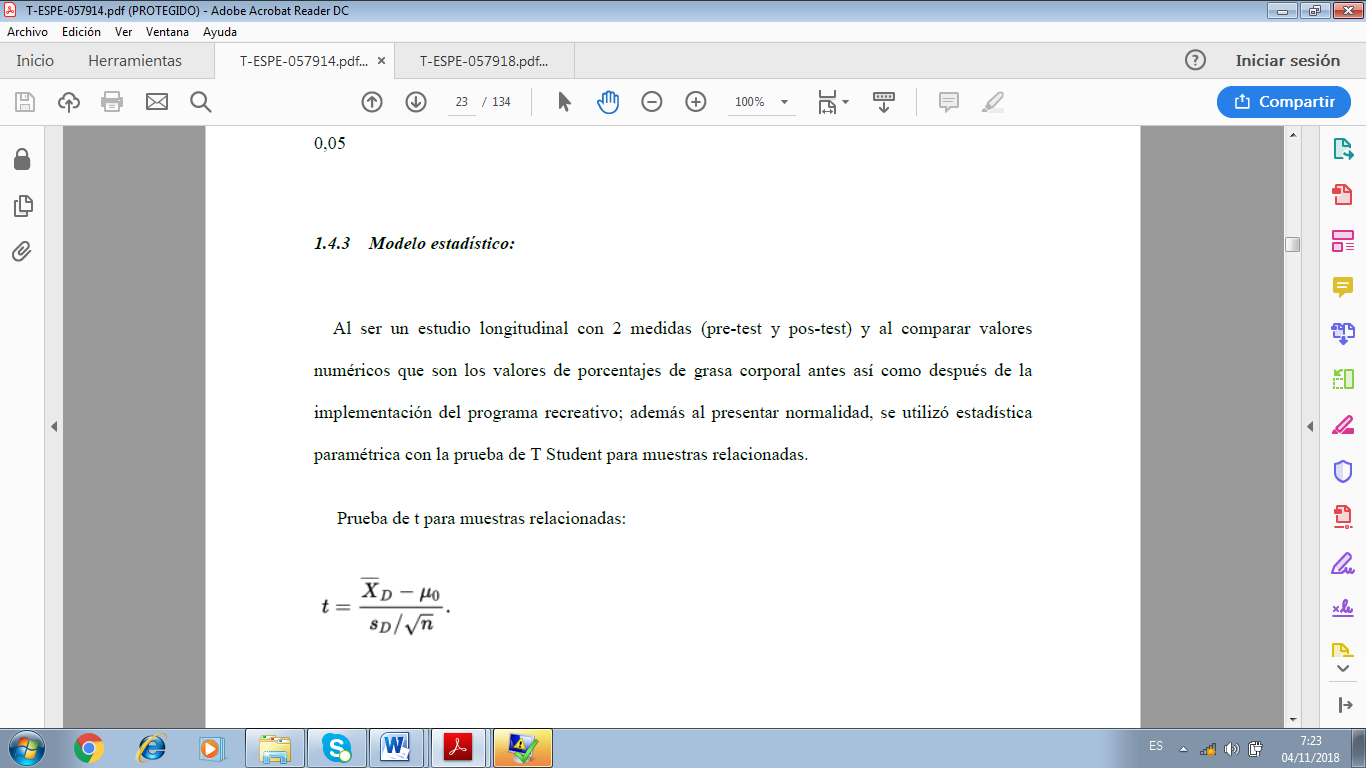 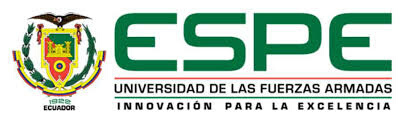 T STUDENT.
FÓRMULA ESTADÍSTICA.
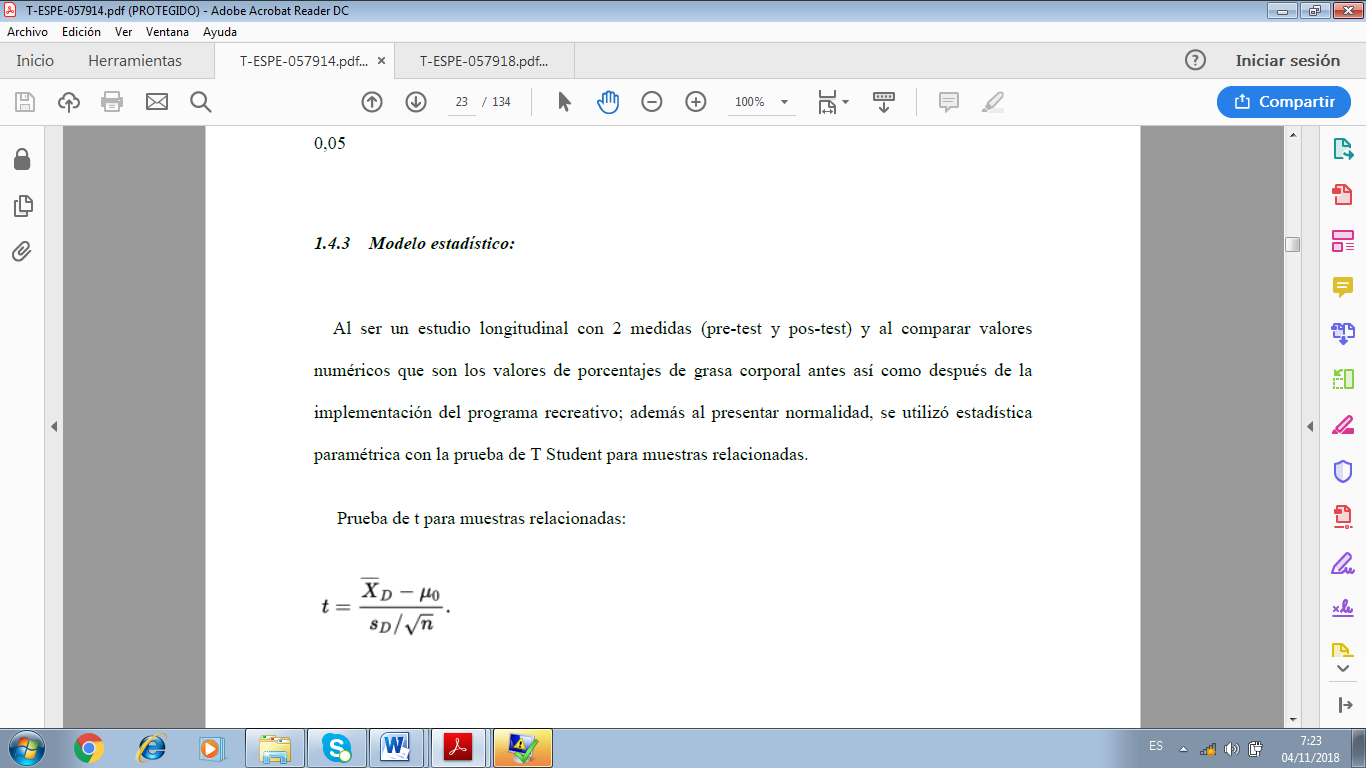 Promedio de la diferencia de pares.
Valor de la constante diferente de cero.
Desviación estándar de dicha divergencia.
Número de datos.
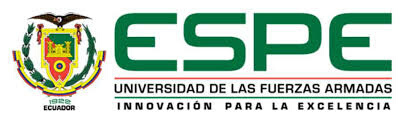 VARIABLE DEPENDIENTE.
HABILIDADES MOTRICES BÁSICAS.
Dimensiones:
Caminar
Correr
Saltar
Lanzar - Receptar
Indicador:
Desarrollo o nivel de maduración de las habilidades motrices básicas
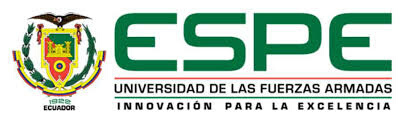 VARIABLE INDEPENDIENTE.
ACTIVIDADES RECREATIVAS
Dimensiones:
Expresión lúdica
El juego
Expresión Artística
Indicador:
Actividades lúdicas y artísticas
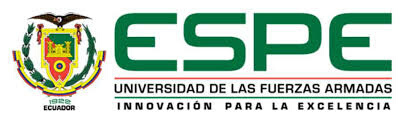 Diseño de la Investigación
ENFOQUE DE LA INVESTIGACIÓN
TIPO DE INVESTIGACIÓN
Longitudinal de intervención 
Se realizó un test diagnóstico, un pre test y un post test.
Investigación de campo
investigación exploratoria, descriptiva y correlacional.
Diseño pre-experimental de medidas repetidas pre test y post test.
Enfoque cuali- cuantitativo
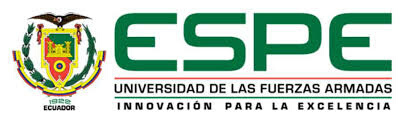 POBLACIÓN  Y MUESTRA.
Niños de 5 a 6 años de la Institución Educativa Manuela Espejo que corresponde a 283 personas
Métodos lógicos.
Métodos empíricos
Hipotético-deductivo.
Modelación
Sistémico.
Dialéctico.
Método de observación.
Método de medición
Método experimental
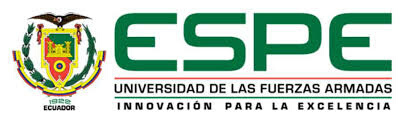 FUENTES Y TÉCNICAS DE RECOLECCIÓN Y ANÁLISIS DE LA INFORMACIÓN
FUENTES SECUNDARIAS
FUENTES PRIMARIAS
Observación, Aplicación de actividades recreativas
Publicaciones
Validación de los instrumentos de investigación 
Tratamiento y análisis estadístico de datos.
Técnicas de comprobación de hipótesis.
Recursos económicos.
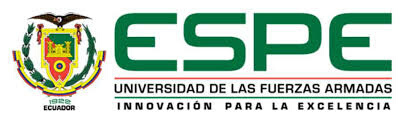 ANTECEDENTES INVESTIGATIVOS
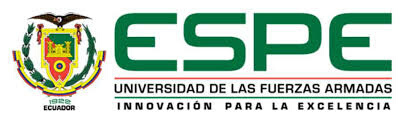 FUNDAMENTACIÓN CONTEXTUAL
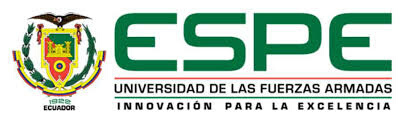 FUNDAMENTACIÓN TEÓRICA
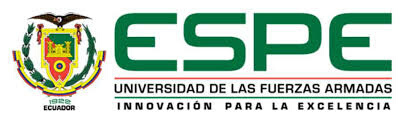 HABILIDADES MOTRICES BÁSICAS EN NIÑOS DE 5 A 6 AÑOS
González, (2002) acciones coordinativas como caminar, correr y saltar, acciones más complejas como lanzar, rebotar y atrapar una pelota.

Serrano, (2013) Desplazamientos, saltos, lanzamientos, giros, recogidas
 y recepciones.
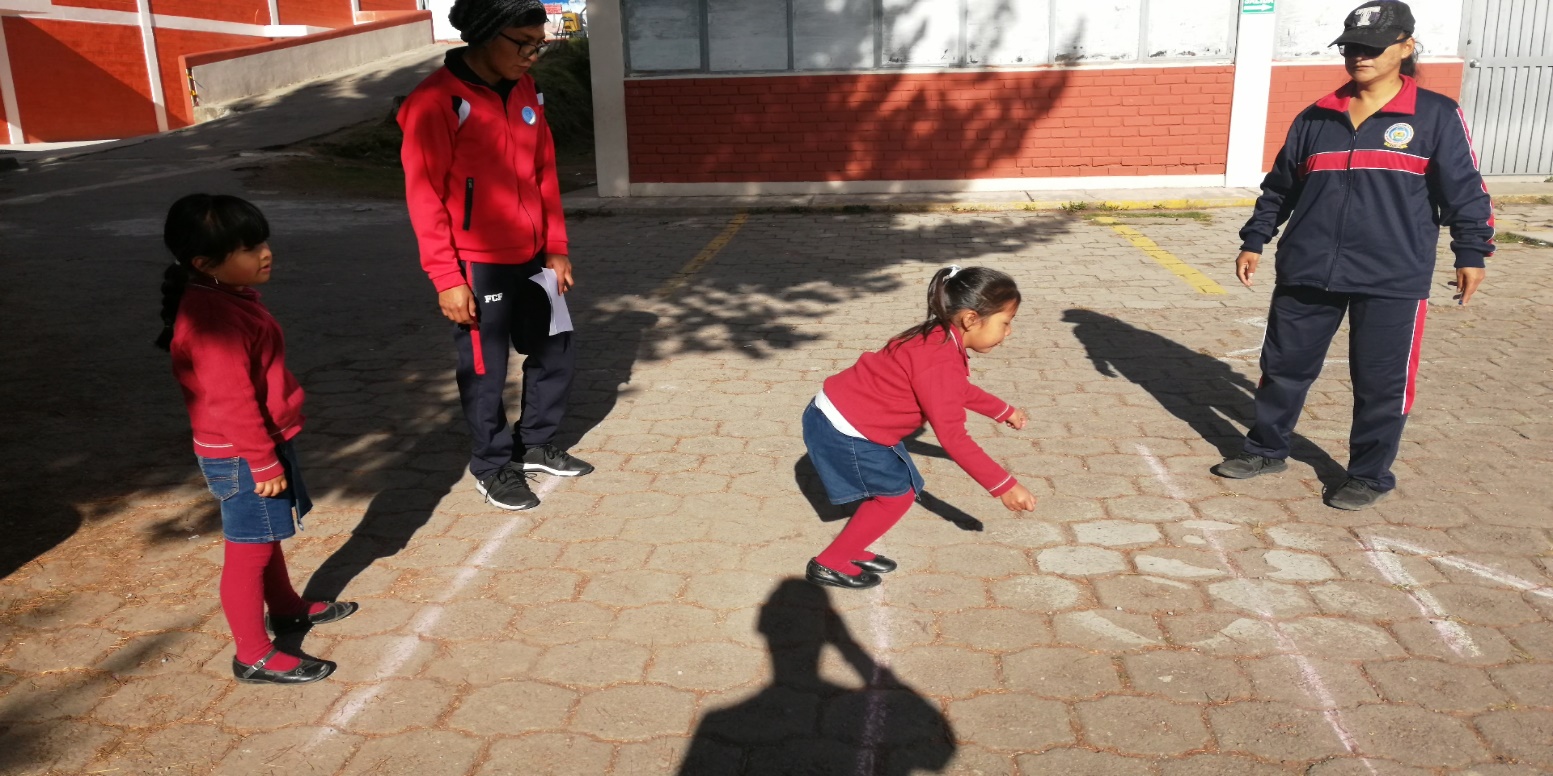 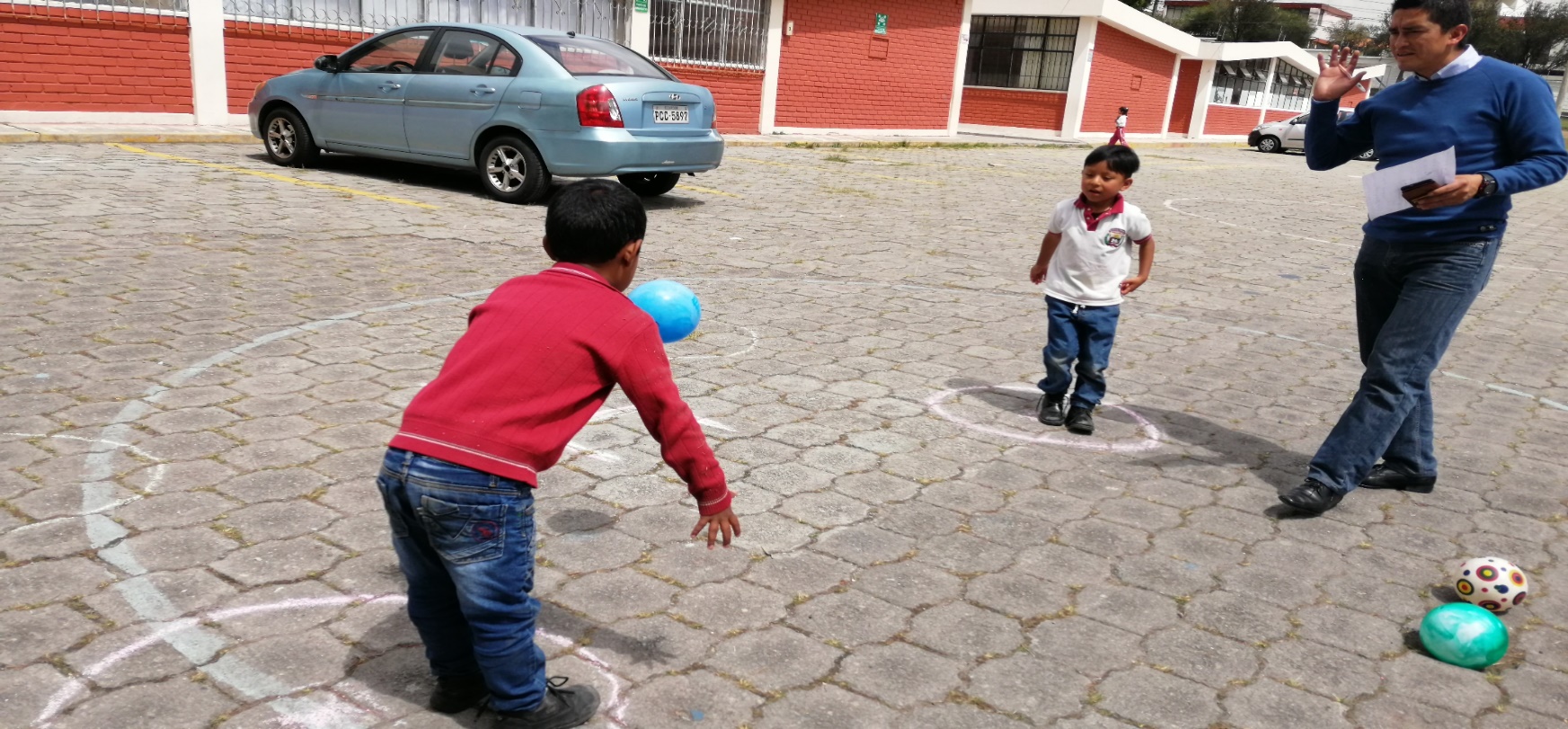 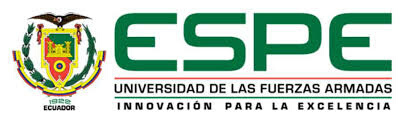 MARCHA. )
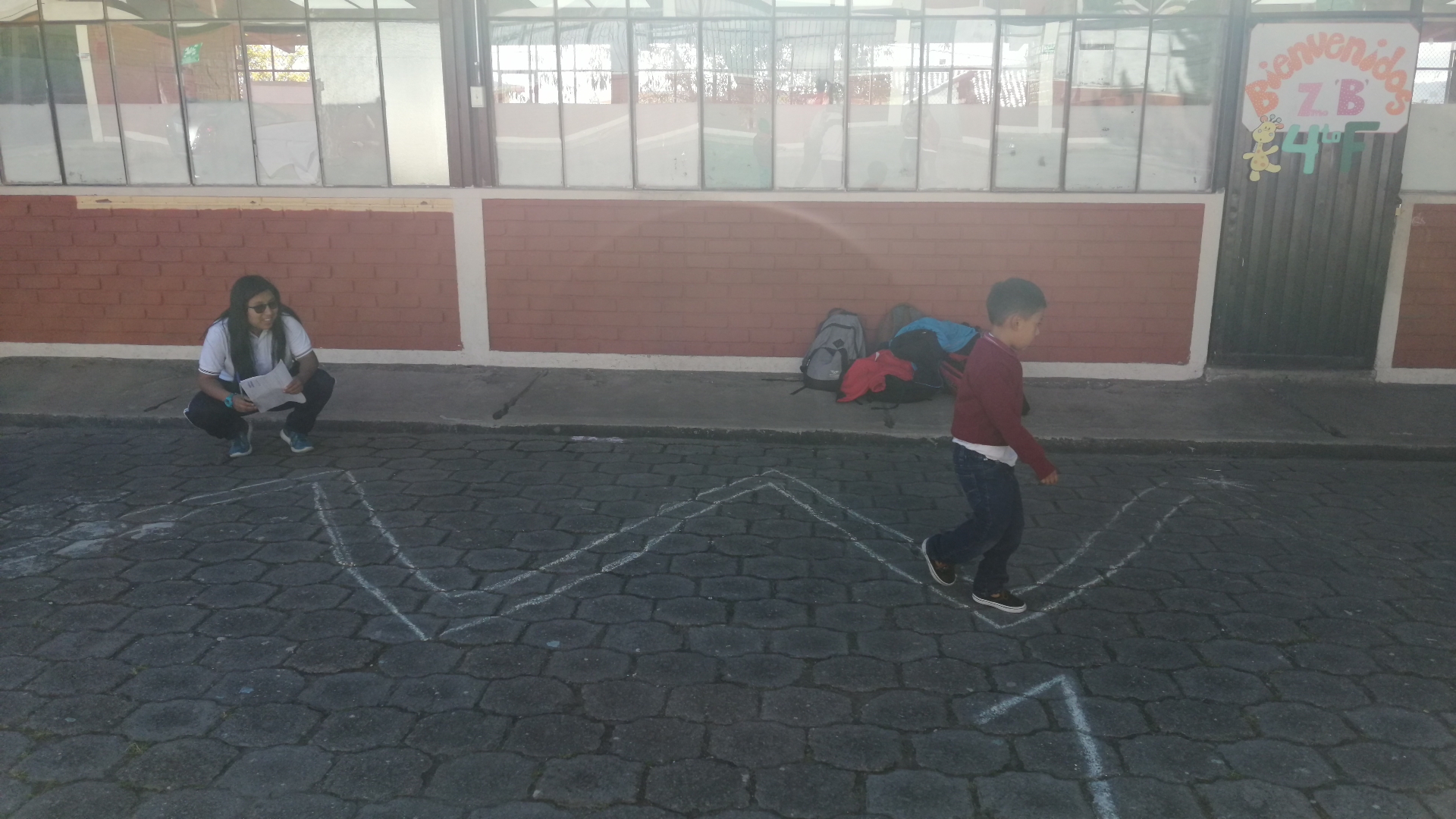 CORRER
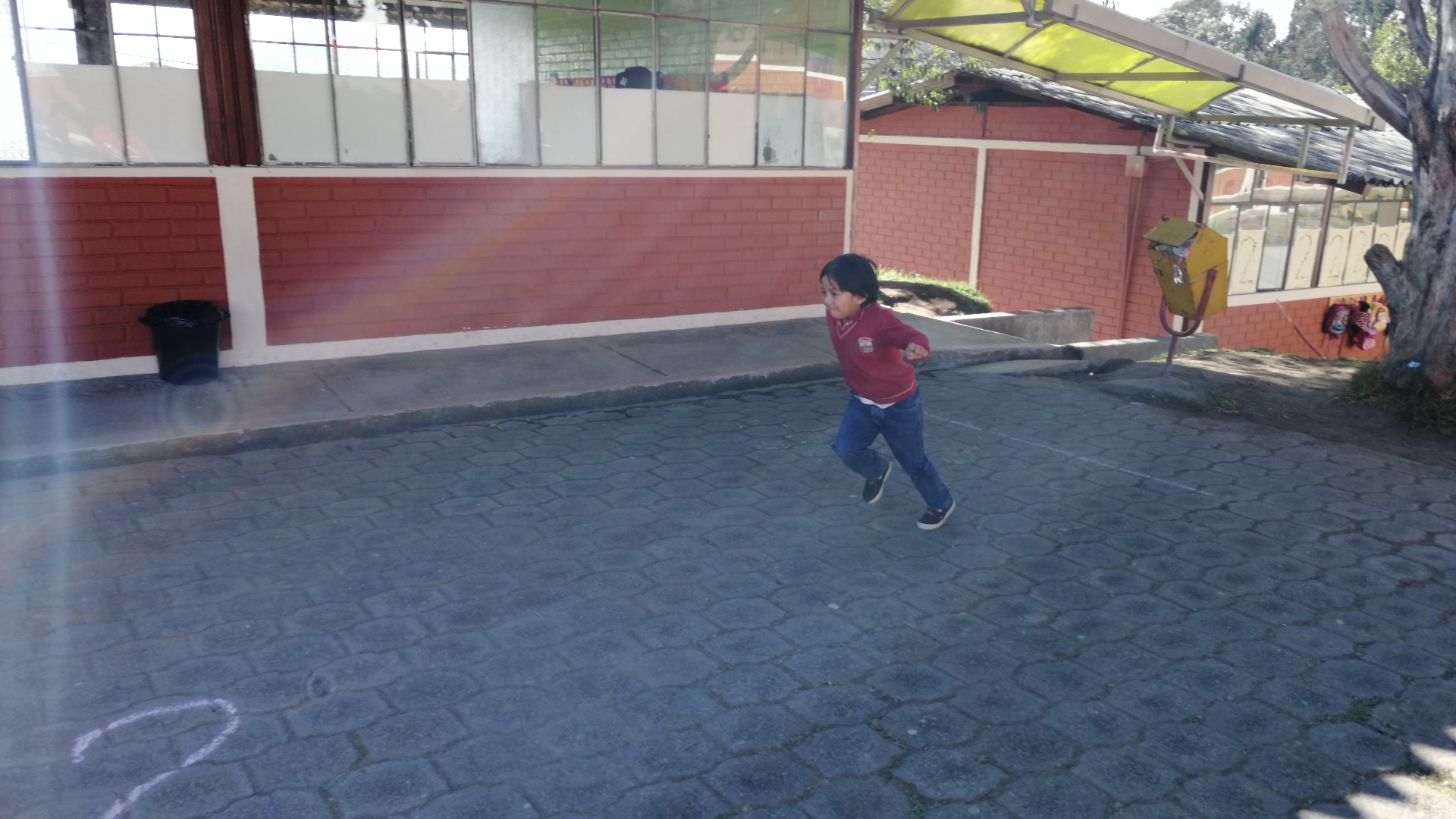 (Collado, 2009)
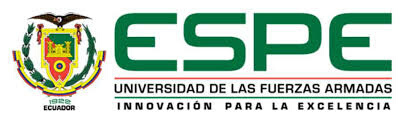 SALTAR.
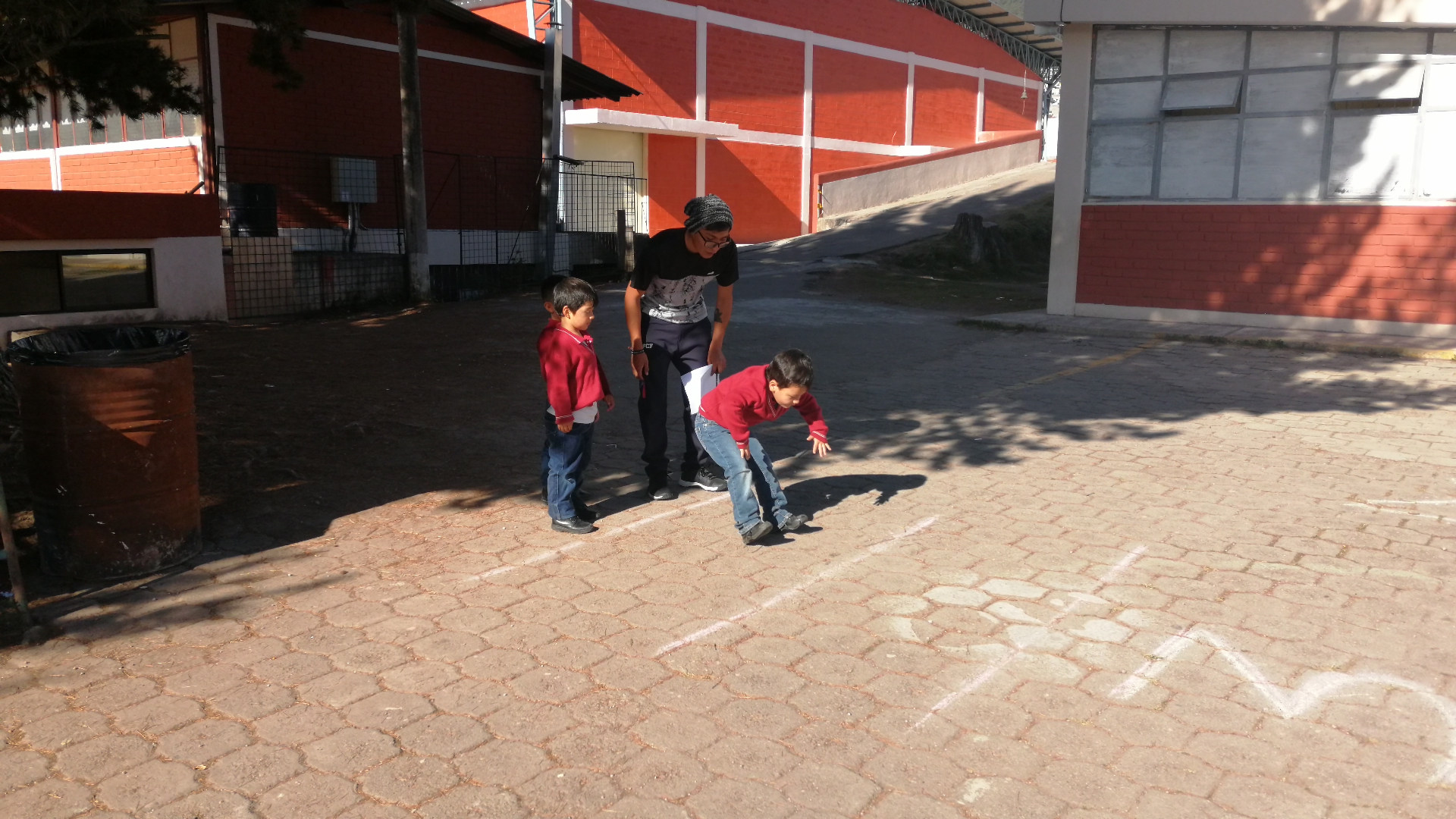 LANZAR Y RECEPTAR
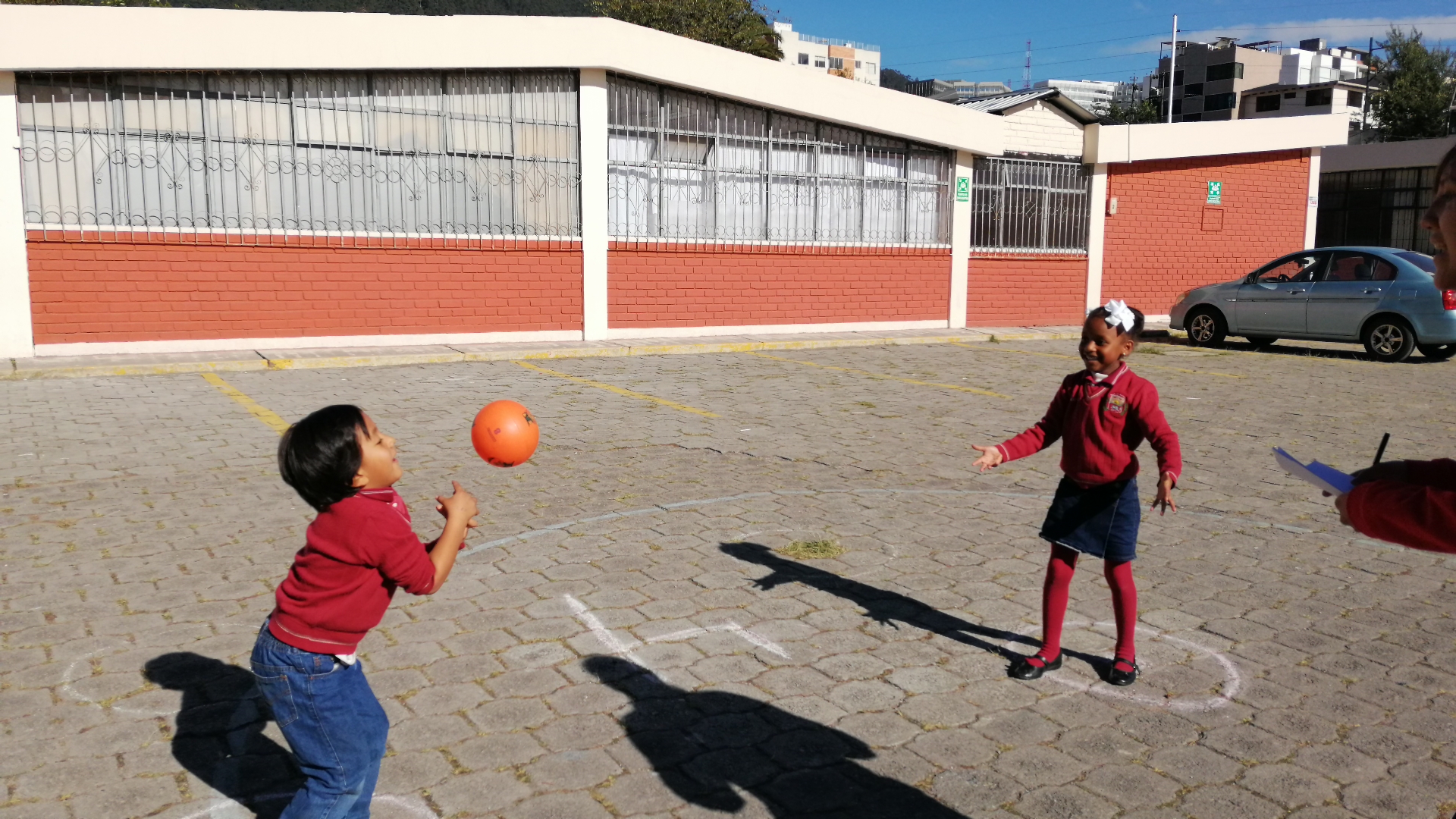 (Vidal, 2018),
Machín, (2010) recepción en vuelo de una pelota
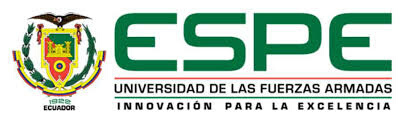 Actividades Recreativas
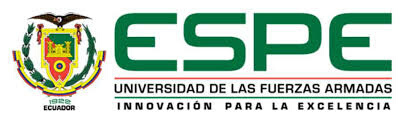 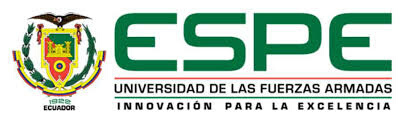 Las actividades lúdicas y su incidencia en el desarrollo de las habilidades motrices básicas.
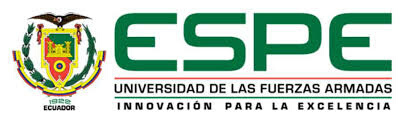 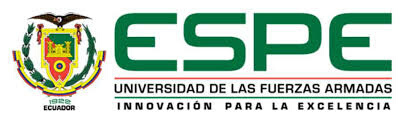 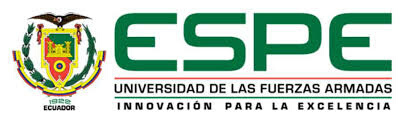 Propuesta: PROGRAMA DE ACTIVIDADES RECREATIVAS EN          	     HABILIDADES MOTRICES BÁSICAS
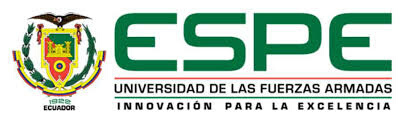 FASES, TIEMPOS , DESCRIPCIÓN DEL PROGRAMA
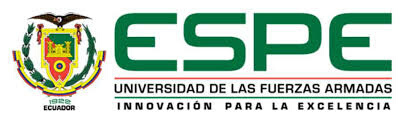 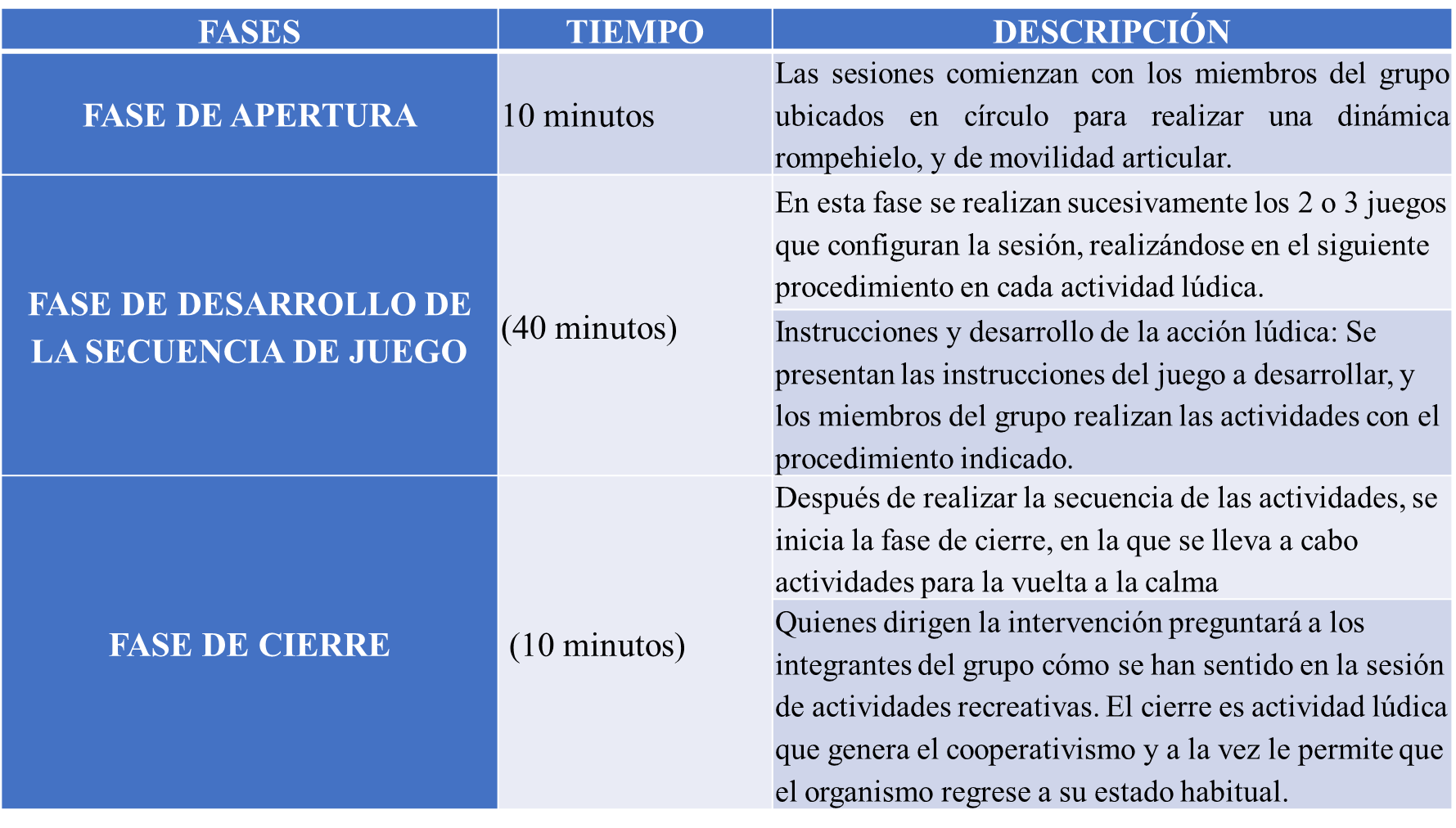 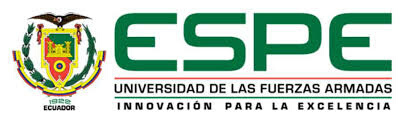 DISEÑO DEL PROGRAMA
Brindar a los niños de 5 a 6 años de la Institución Educativa Manuela Espejo, actividades sistematizadas que les permita el desarrollo de sus habilidades motrices básicas de una manera divertida, 

Expresión Lúdica
Expresión Artística
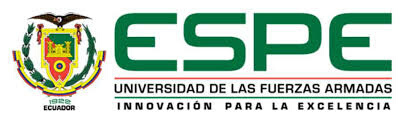 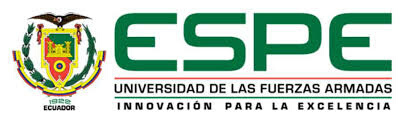 PRETEST: ESCALA VALORATIVA DEL TEST SOBRE HABILIDADES MOTRICES LOCOMOTORAS Y MANIPULATIVAS MC CLENAGHAN Y GALLAGUE.
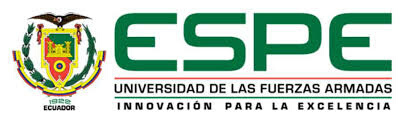 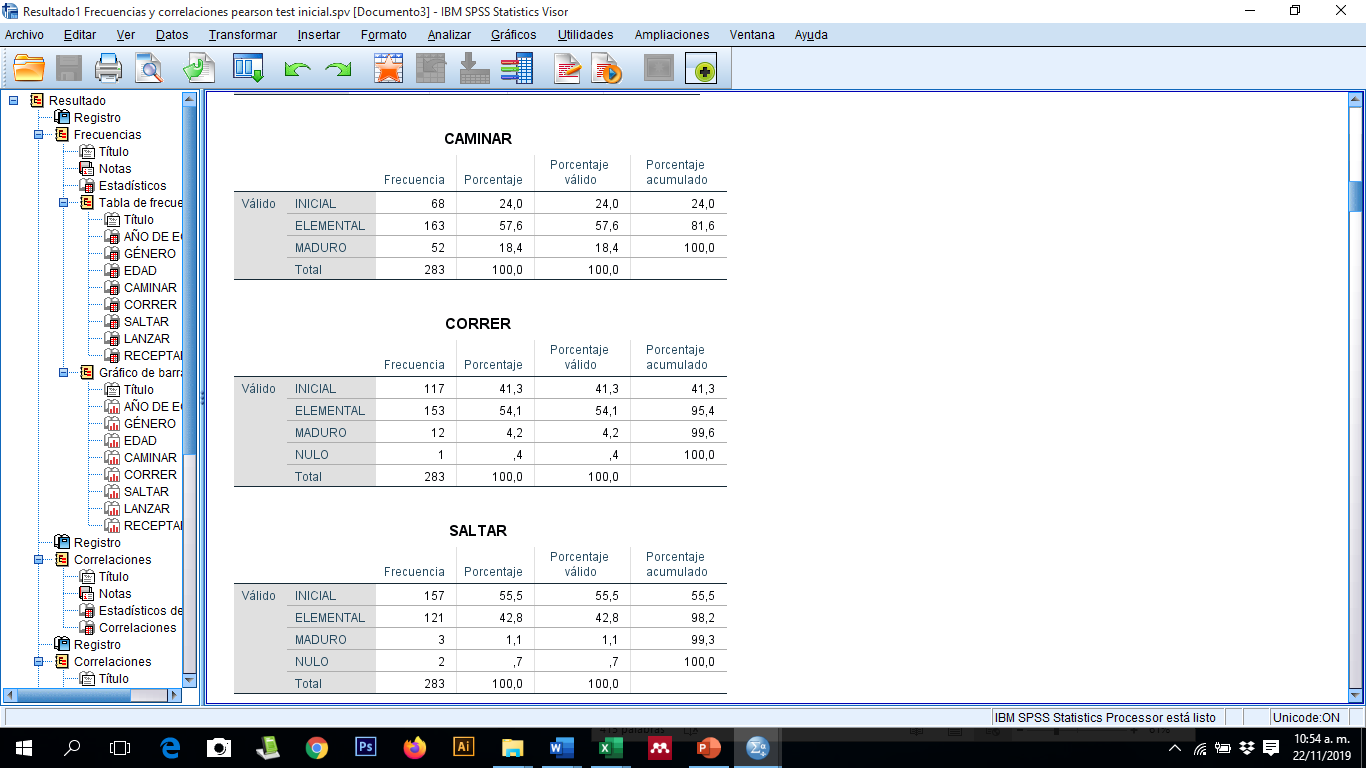 DESCRIPCIÓN Y APLICACIÓN  DEL PROGRAMA DE ACTIVIDADES RECREATIVAS
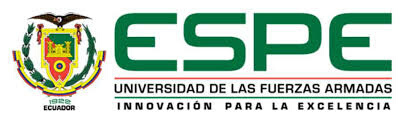 ANÁLISIS COMPARATIVO PRE- TETS VS POST - TEST
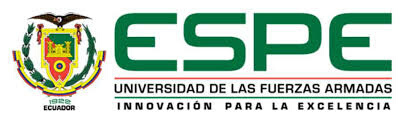 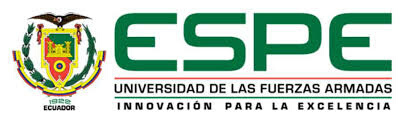 INTERPRETACIÓN DE RESULTADOS
Una vez realizado todos los pasos se observa que el nivel de significancia bilateral es menor a 0,05 antes y después del test razón que nos permite argumentar que existe una relación directa entre las variables, de esta manera se rechaza la hipótesis nula y se queda con la hipótesis del investigador que indica que existe diferencia significativa en el desarrollo  de las habilidades motrices básicas en los niños de 5 a 6 años de la Unidad Educativa “Manuela Espejo” ubicada en el D.M.Q, después de la aplicación del programa de actividades recreativas para desarrollar habilidades motrices básicas.
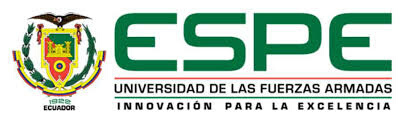 CONCLUSIONES
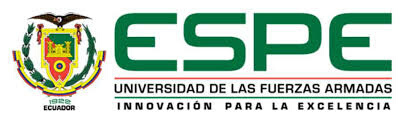 RECOMENDACIONES
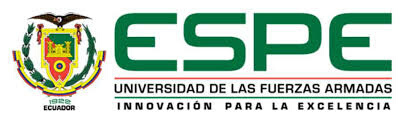 GRACIAS